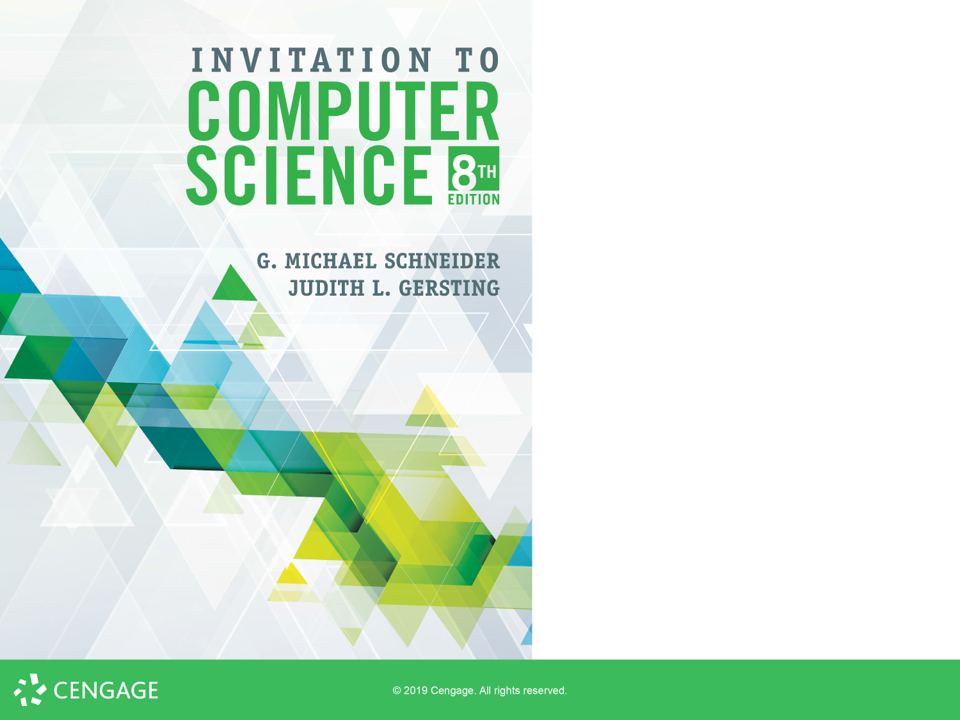 Algorithms: Representation, Discovery,& Design
ALERTs
Lab 3 is due Wednesday, 9/11

Assignment 2 is available on Brightspace and the course web site. It is due Friday, 9/13.
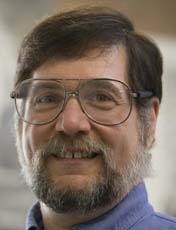 Richard Pattis
“When building a complex system, having crackerjack programmers (who can make any design work, even a bad one) can be a liability. The result, after lots of effort, is a working system that cannot be easily maintained or upgraded.
 Good—but not great—programmers would fail early,causing a realization that the system must be redesigned,and then reimplemented.
The extra cost is paid once, early in the system's cycle (when it is cheap), instead of repeatedly paid late in the system's cycle (when it is more expensive).”
Karel the Robot: Runs a steeplechase
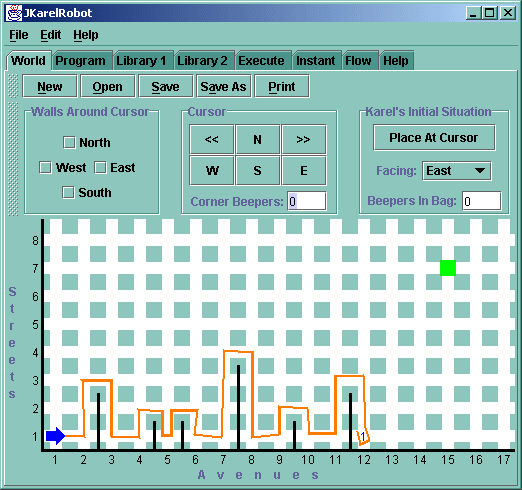 Named after Karel Čapek,the playwright who coinedthe word robot in 1920
Lives in a 2D world madeup of streets & avenues
He can only be positioned at intersections, and can only face one of the four cardinal directions (N, S, E, W)
He has three cameras (with ½ block range) that point ahead, to the left, and to the right, and detect walls
He can also hear beepers at the same intersection he is at
He can only do 3 things: move, turnleft, turnoff
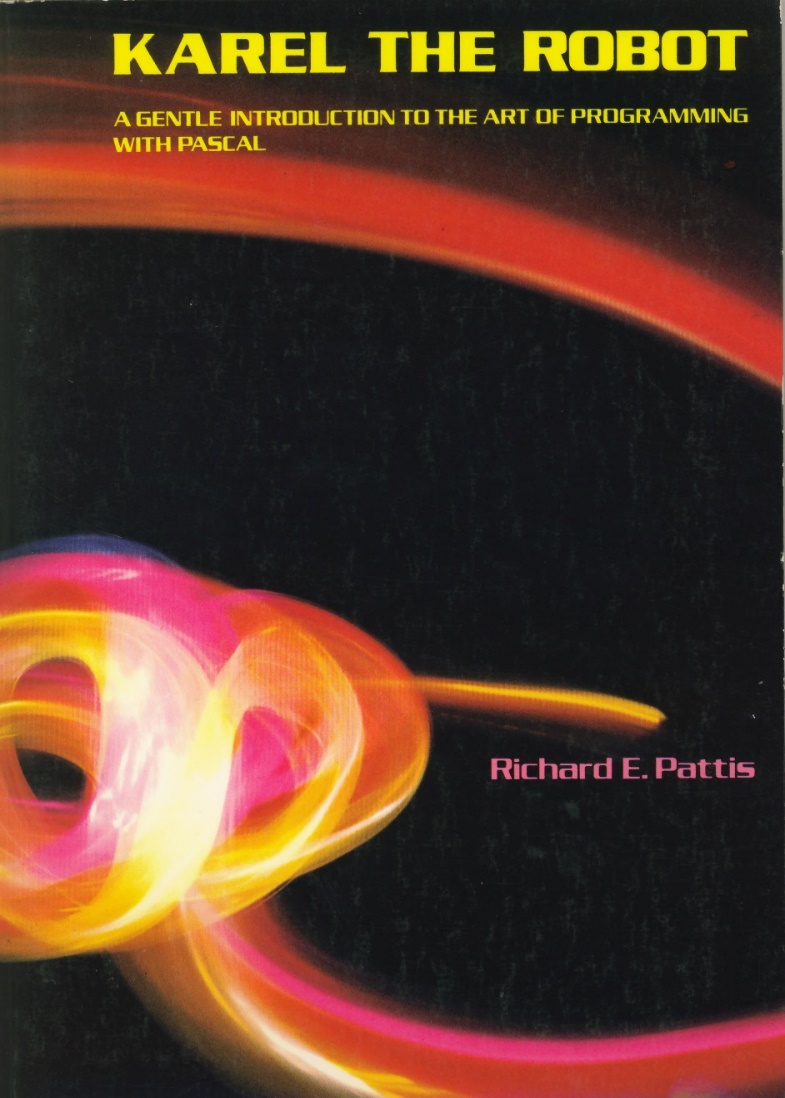 Karel the Robot: Runs a steeplechase
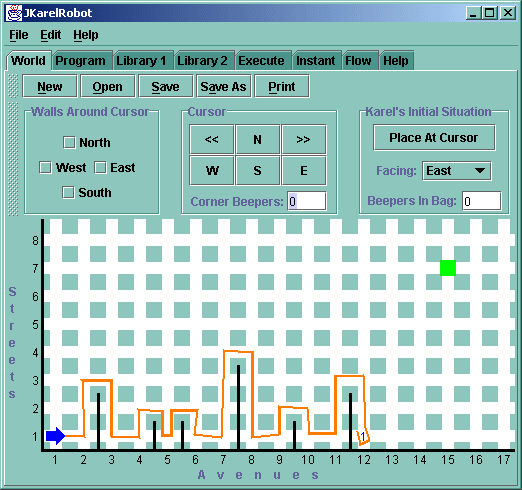 Karel finds himself at thecorner of 1st and 1st, facingeast, ready to run asteeplechase race
The length of the race isunknown, but there is a beeper at the finish line.
The number and heights of the hurdles is also unknown.
The goal, illustrated by the diagram above, is to run the race by following the contour of the hurdles (marked by the orange path)
Karel the Robot: Runs a steeplechase
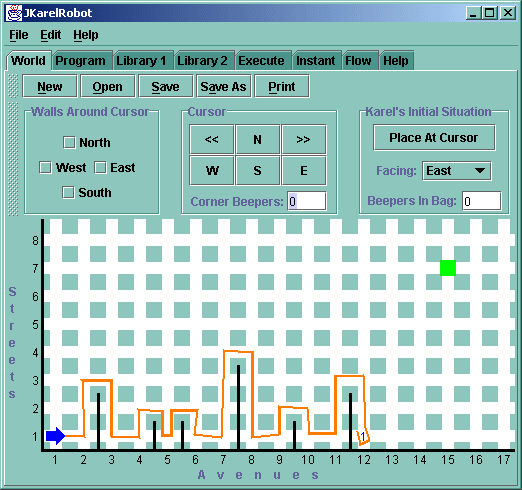 Understand the problem
questions?
Devise a plan
let’s use top-down design
Carry out plan
How to decompose? Are there repetitive parts? Or phases?
How about advancing to the east by one block?
while not-next-to-a-beeper do begin
    advance-one-block;
end;
turnoff;
Karel the Robot: Runs a steeplechase
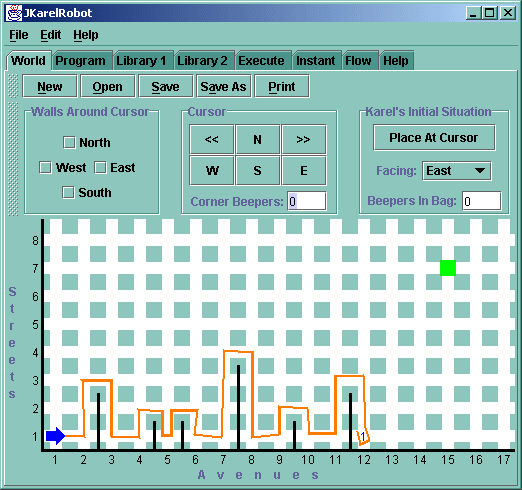 So now we need to figureout how to advance oneblock. But that’s mucheasier than running theentire race! This is progress
Decision time: there are two possibilities—what are they?
define-new-instruction advance-one-block as begin
    if front-is-clear then begin
        move;
    end
    else begin
        jump;
    end;
Karel the Robot: Runs a steeplechase
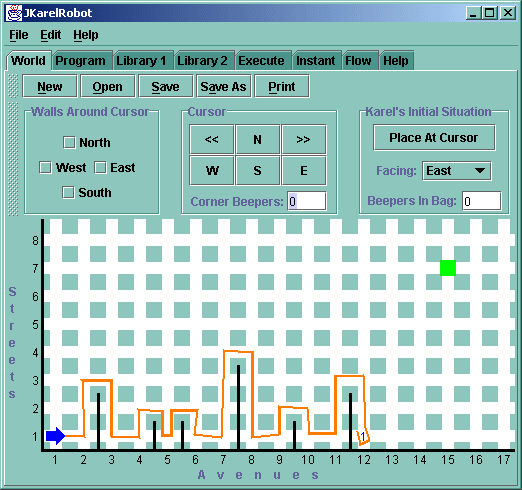 Learning to jump is easyif we recognize that thissubproblem has severaldistinct sequential phases

	   define-new-instruction jump as begin
    turnleft;
    jump-up;
    cross-over;
    fall-down;
    turnleft;
end;
Karel the Robot: Runs a steeplechase
define-new-instruction jump-up as begin
    while right-is-blocked do begin
        move;
    end;
end;




define-new-instruction fall-down as begin
    while front-is-clear do begin
        move;
    end;
end;
define-new-instruction cross-over as begin
    turnright;
    move;
    turnright;
end;
define-new-instruction turnright as begin
         turnleft;
         turnleft;
         turnleft;
end;
Algorithm Design Example
Given a file full of numbers, compute the average of each line. The file ends with a -1 alone on a line.

20 5 13 104 38 12
4 1000
2 4 6 8 10
97 91 89 87 83 79 73 71
-1
Let’s use Polya & Top-Down Design...
Algorithm Design Example
Understand
Devise a plan
Decompose/Combine
Solve

Get line of numbers
While line is not -1
  Compute average of line
  Print average
End While
Example: Meeting Your Match
Pattern-matching: common across many applications
word processor search, web search, image analysis, human genome project


	“You will be given some text composed of n characters that will be referred to as T1 T2 . . . Tn. You will also be given a pattern of m characters, m ≤ n, that will be represented as P1 P2 . . . Pm. The algorithm must locate every occurrence of the given pattern within the text. The output of the algorithm is the location in the text where each match occurred.”
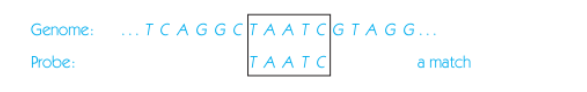 Example: Meeting Your Match
Algorithm has two parts:
Sliding the pattern along the text, aligning it with each position in turn
Given a particular alignment, determine if there is a match at that location
Solve parts separately and use
Abstraction, focus on high level, not details
Top-down design, start with big picture, gradually elaborate parts
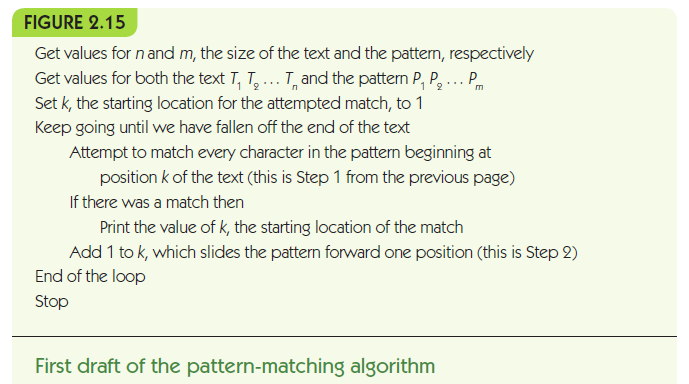 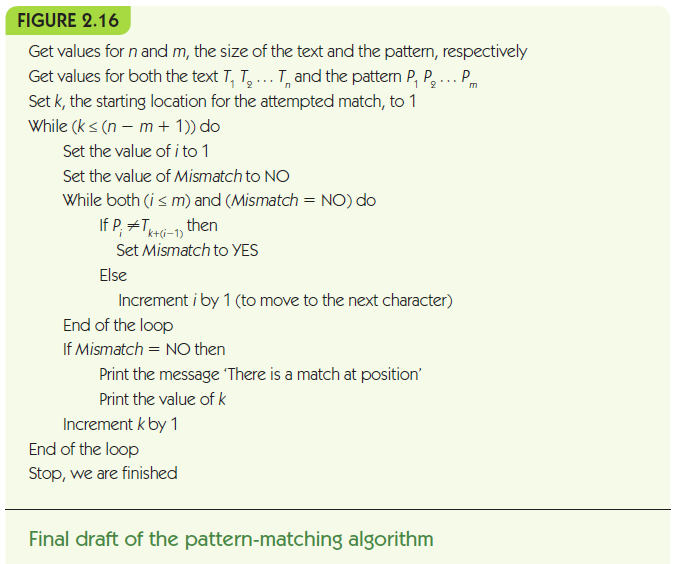